Tietojohtamisen arviointimalli –kysely
Virta-hanke
Kyselyn rakenne
Tietojohtamisen arviointimallin mukainen kysely koostuu 100 väittämästä jotka jakautuvat 10 eri osa-alueelle
Vastausvaihtoehdot ovat 1 täysin eri mieltä – 5 täysin samaa mieltä ja EOS
Tulokset raportoidaan keskiarvoina väittämittäin. Osa-alueen kaikkien vastausten keskiarvo muodostaa osa-alueen keskiarvon, eli nykytilan
Jokaisen osa-alueen (pl. hyödyt) viimeinen väittämä kartoittaa vastaajan tyytyväisyyttä kyseiseen osa-alueeseen
Tyytyväisyys-väittämien keskiarvoa ei ole laskettu osa-alueen keskiarvoon, vaan sitä tarkastellaan erillisenä kokonaisuutena
Tulosten tulkinnassa kannattaa hyödyntää eri osa-alueiden väittämiä, jotka voivat avata tietojohtamisen tilannetta eri näkökulmista syvemmin
”Tuloksia kannattaa tulkita tienviittoina, jotka kertovat, mitkä asiat auttavat viemään organisaation tietojohtamista oikeaan suuntaan -- Tulokset antavat yleisellä tasolla kokonaiskuvan siitä, mikä on organisaation tietojohtamisen nykytila ja kuinka tyytyväisiä siihen ollaan” [1]
[1] Jääskeläinen, A., Helander, N., Sillanpää ,V., Leskelä, R-L., Haavisto, I., Laasonen V., Ranta, T. 2019. Tietojohtamisen arviointimallin käyttöohje. Valtioneuvoston selvitys- ja tutkimustoiminta. Saatavissa: https://valtioneuvosto.fi/documents/1271139/13927945/Tietojohtamisen_arviointimallin_kayttoohje.pdf
2
Tausta
STM:n toimeksiantona kehitettyä tietojohtamisen arviointimallia noudattava verkkokysely toteutettiin xx
Kutsut lähettiin xx henkilölle, vastauksia xx, vastausprosentti xxx
Vastaajat ryhmittäin:
Xx
Xx
Ei vastauksia:
Ryhmä, jossa on alle 5 vastaajaa, on yhdistetty ryhmään X
3
Nykytila ja tyytyväisyys
4
Nykytila
5
Tyytyväisyys
6
Osa-aluekohtaiset väittämät
7
1. Visio ja strategia
8
2. Hallintorakenne ja organisointi
9
3. Tietotarpeet
10
4. Tiedon hankinta
11
5. Tiedon organisointi ja varastointi
12
6. Tietotuotteet ja palvelut
13
6. Tietotuotteet ja palvelut
14
7. Tiedon jakaminen
15
8. Tiedon käyttö
16
9. Mittarit
17
10. Hyödyt
18
Avoimet kysymykset
19
Avoimet kysymykset
Kyselyyn sisältyy kaksi avointa kysymystä kyselyn lopussa:
Kerro vapaasti, miten koet tietojohtamisen organisaatiossasi/alueellasi tänä päivänä?
Anna palautetta kyselyn teknisestä toteutuksesta. Mikä oli hyvää ja mikä huonoa?
20
Utvärderingsmodell för informationsledning-enkäten
Virta-hanke
Enkätens uppbygnad
Enkäten enligt modellen för utvärdering av informationsledning består av 100 påståenden som fördelar sig på 10 olika delområden
Svarsalternativen är 1 helt av annan åsikt – 5 helt av samma åsikt och Vet ej
Resultaten rapporteras som medeltal per påstående. Medeltalet för alla svar på delområdet utgör medeltalet för delområdet, dvs. det nuvarande
Det sista påståendet från varje delområde (exkl. fördelar) kartlägger svarandens tillfredsställelse med delområdet i fråga
Medeltalet för påståendena om tillfredsställelse har inte beräknats till delområdets medelvärde, utan granskas som en separat helhet
Vid tolkningen av resultaten lönar det sig att utnyttja påståenden från olika delområden som kan öppna informationsledningens situation ur olika synvinklar
"Det lönar sig att tolka resultaten som vägvisare som berättar vilka saker som hjälper att föra organisationens informationsledning i rätt riktning – Resultaten ger på ett allmänt plan en helhetsbild av nuläget inom organisationens informationsledning och hur nöjda man är med den" [1]
[1] Jääskeläinen, A., Helander, N., Sillanpää, V., Leskelä, R-L., Haavisto, I., Laasonen V., Ranta, T. 2019. Bruksanvisning för modellen för utvärdering av informationsledning. Statsrådets utrednings- och forskningsverksamhet. Tillgänglig: https://valtioneuvosto.fi/documents/1271139/13927945/Tietojohtamisen_arviointimallin_kayttoohje.pdf
22
Bakgrund
Webbenkäten som följer utvärderingsmodellen för informationsledning som utvecklats på uppdrag av SHM genomfördes xx
Inbjudningar skickades till xx personer, antalet svar xx, svarsprocent xxx
Respondenterna per grupp:
Xx
Xx
Inga svar:
En grupp med färre än 5 respondenter har kopplats till grupp X
23
Nuläge och tillfredsställelse
Status
25
Tillfredsställelse
26
Delområdesspecifika påståenden
1. Vision och strategi
28
2. Förvaltningsstruktur och organisation
29
3. Informationsbehov
30
4. Anskaffning av information
31
5. Organisering och lagring av information
32
6. Informationsprodukter och tjänster
33
6. Informationsprodukter och tjänster
34
7. Delning av information
35
8. Använding av information
36
9. Mätare
37
10. Fördelar
38
Öppna frågor
Öppna frågor
I enkäten ingår två öppna frågor i slutet av enkäten:
Berätta fritt hur du upplever informationsledningen i din organisation/i ditt område idag?
Ge respons på det tekniska genomförandet av enkäten. Vad var bra och vad var dåligt?
40
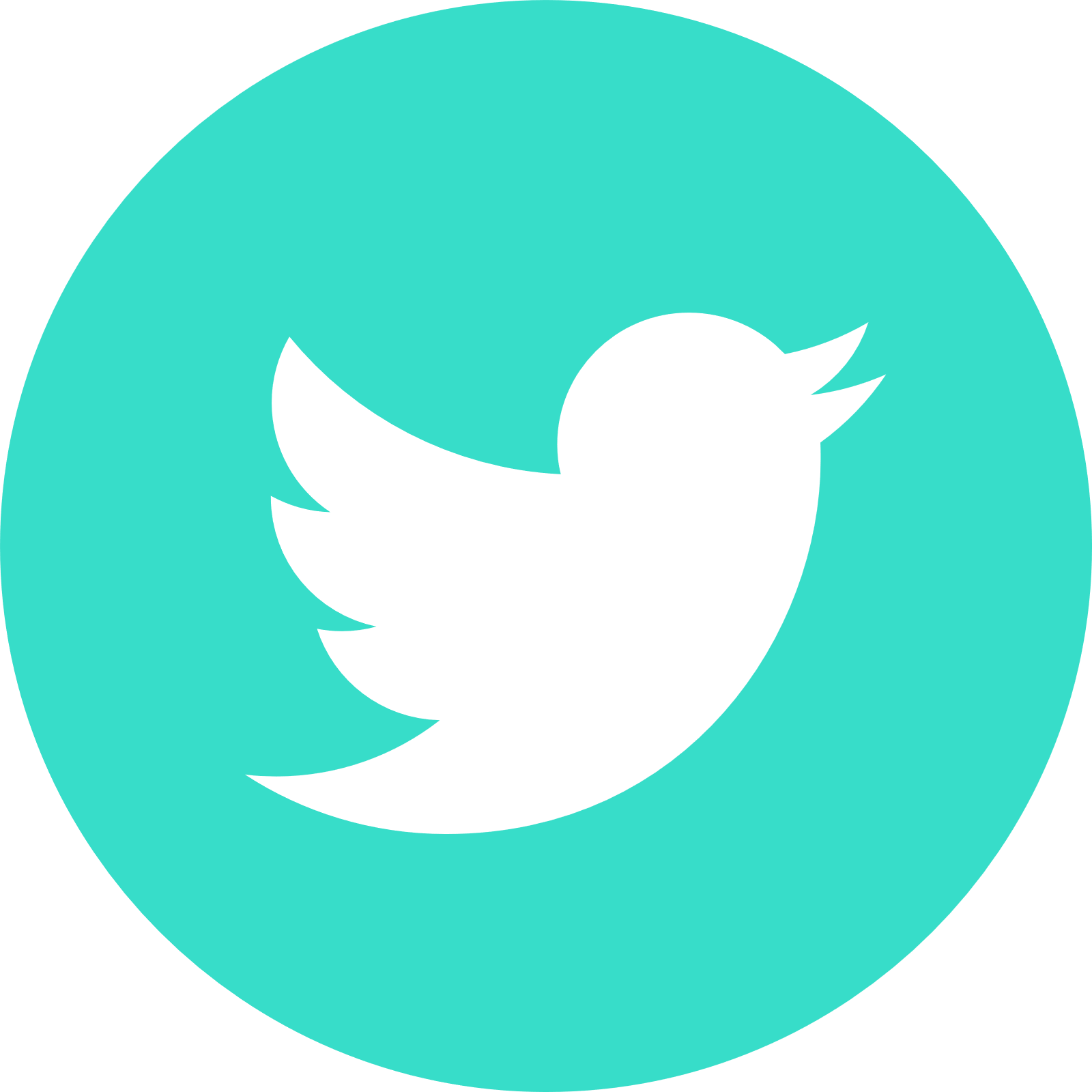 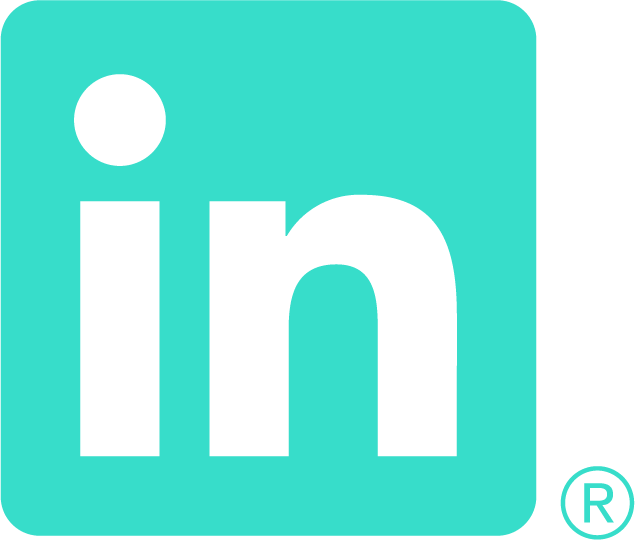 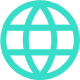 www.digifinland.fi
@DigiFinlandOy
DigiFinland Oy